Forbundet for norske museumsvenner (FNM)- 57 venneforeninger- ca. 20 000 medlemmer- tilsluttet Kulturvernforbundet
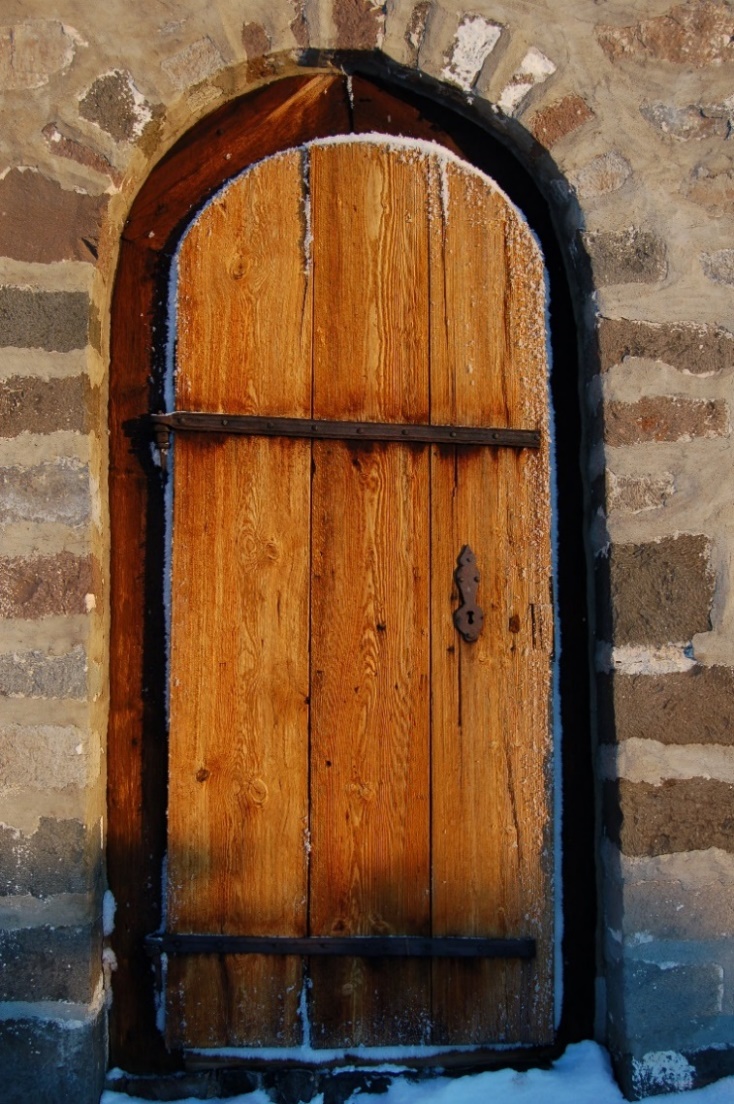 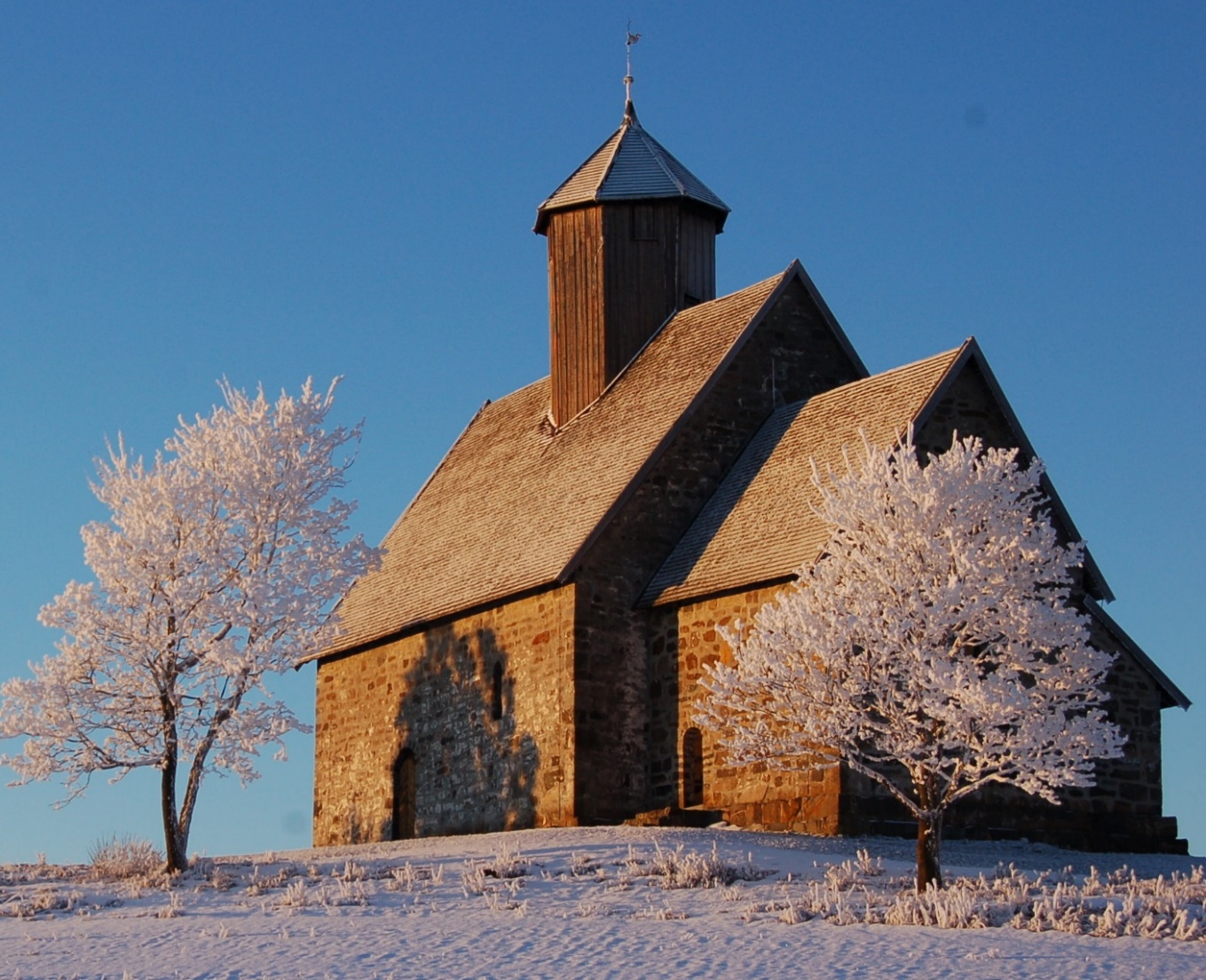 PROGRAM: Velkommen og orientering Knut Sterud, styreleder i FNM Frivillighet og museene Ann Siri Garberg, seniorrådgiver samlingsforvaltning MIST - Nordisk prosjekt  innen frivillighet Frivilligheten ved SverresborgMarit Herrem, styret i FNM/tidligere leder i Trøndelag Folkemuseums Venner FNM: Hvem er vi og hva gjør vi? Per Hvamstad, nestleder i FNM/leder i Fjeld-Ljoms Pressemuseums Venner Medlemskap - hva innebærer det? Marit Mediaas Hasvang, styret i FNM/leder i Asker Museumslag 13.30 Lunsj Synlighet og kommunikasjon gjennom en felles webportalAnne Asserson, styret i FNM/tidligere i Siljøstøls Venner Aktuelle saker/Spørsmål og synspunkterOppsummering og avslutning
Deltakere:Grete Lene Serikstad 	    	Tingvoll Museumslag Roar Moen	    	Tingvoll Museumslag Unni Leithaug	    	Gamle Kvernes Bygdemuseums VenneforeningArild Bergem	    	Gamle Kvernes Bygdemuseums Venneforening Magna Bergem	    	Gamle Kvernes Bygdemuseums VenneforeningBerit Johanne Vorpbukt      	Gamle Kvernes BygdemuseumGeir Stave		    	Nordmøre MuseumRuth Rangnes	    	Nordmøre Museums VennerAnne Ingeborg Grimsbor     	Rindal Skimuseums VenneforeningRagnhild Stavne Bolme        	Rindal Skimuseums VenneforeningSidsel Bolme	    	Rindal Skimuseums VenneforeningInger Landsem Grøseth       	Rindal Skimuseums Venneforening Hågen Einang	    	Hegra Festnings Venner Deltaker		    	Hegra Festnings Venner Deltaker		    	Hegra Festnings Venner Mimi Havik		Namdalsmuseets Venner Tove Malde		Trøndelag Folkemuseums Venner Ann Siri Garberg	     	ForedragsholderPer Hvamstad	     	Styret FNM/Fjeld-Ljoms Pressemuseums VennerMarit Herrem	     	Styret FNM/Trøndelag Folkemuseums VennerMarit Mediaas Hasvang      	Styret FNM/Asker MuseumslagTorild Storeide Remme	Styret FNM/Sunnmøre MuseumslagAnne Asserson	     	Styret FNM/Tidl. Siljøstøls VennerKnut Sterud		Leder FNM
Fagdag Sunnmøre 2019
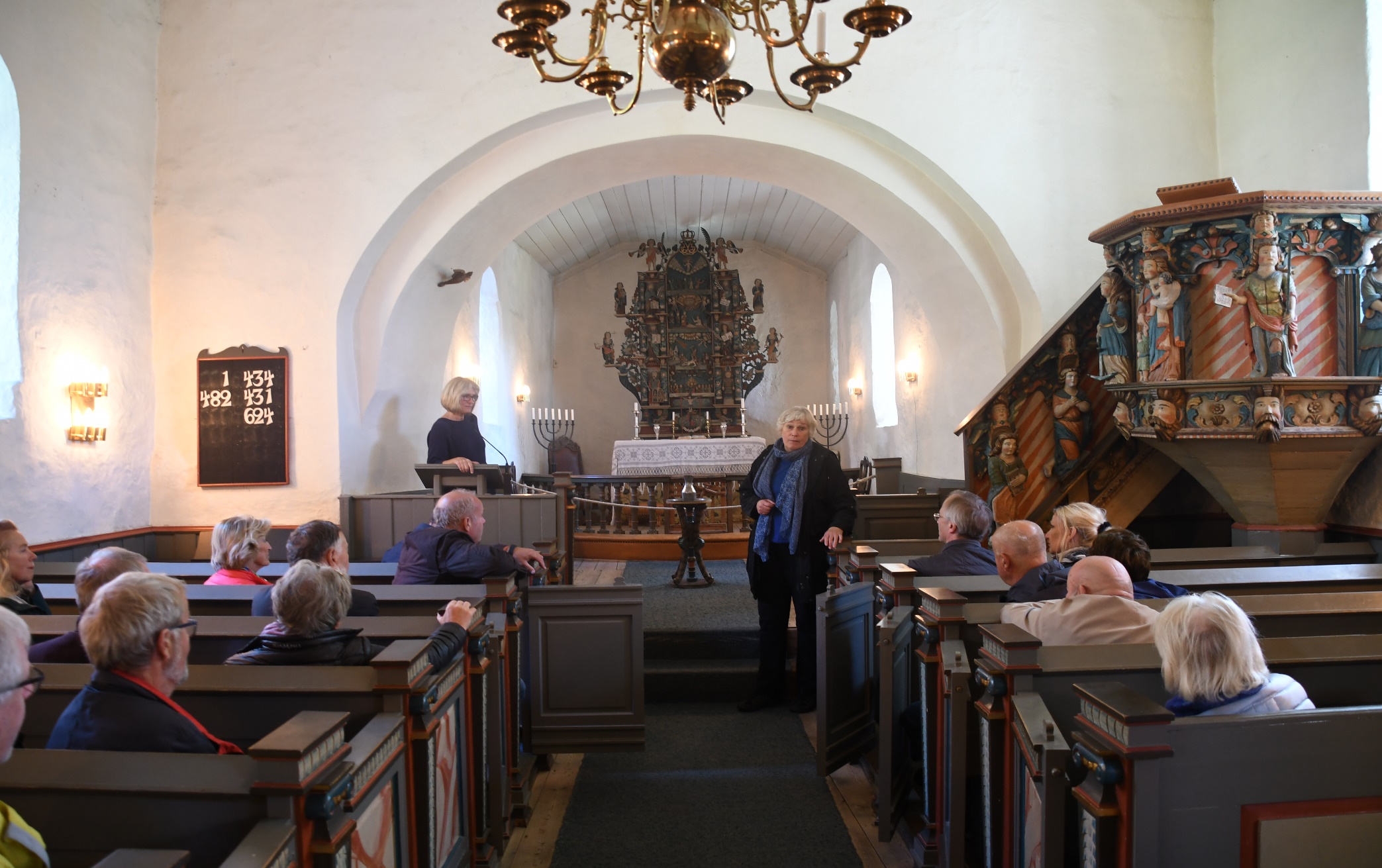 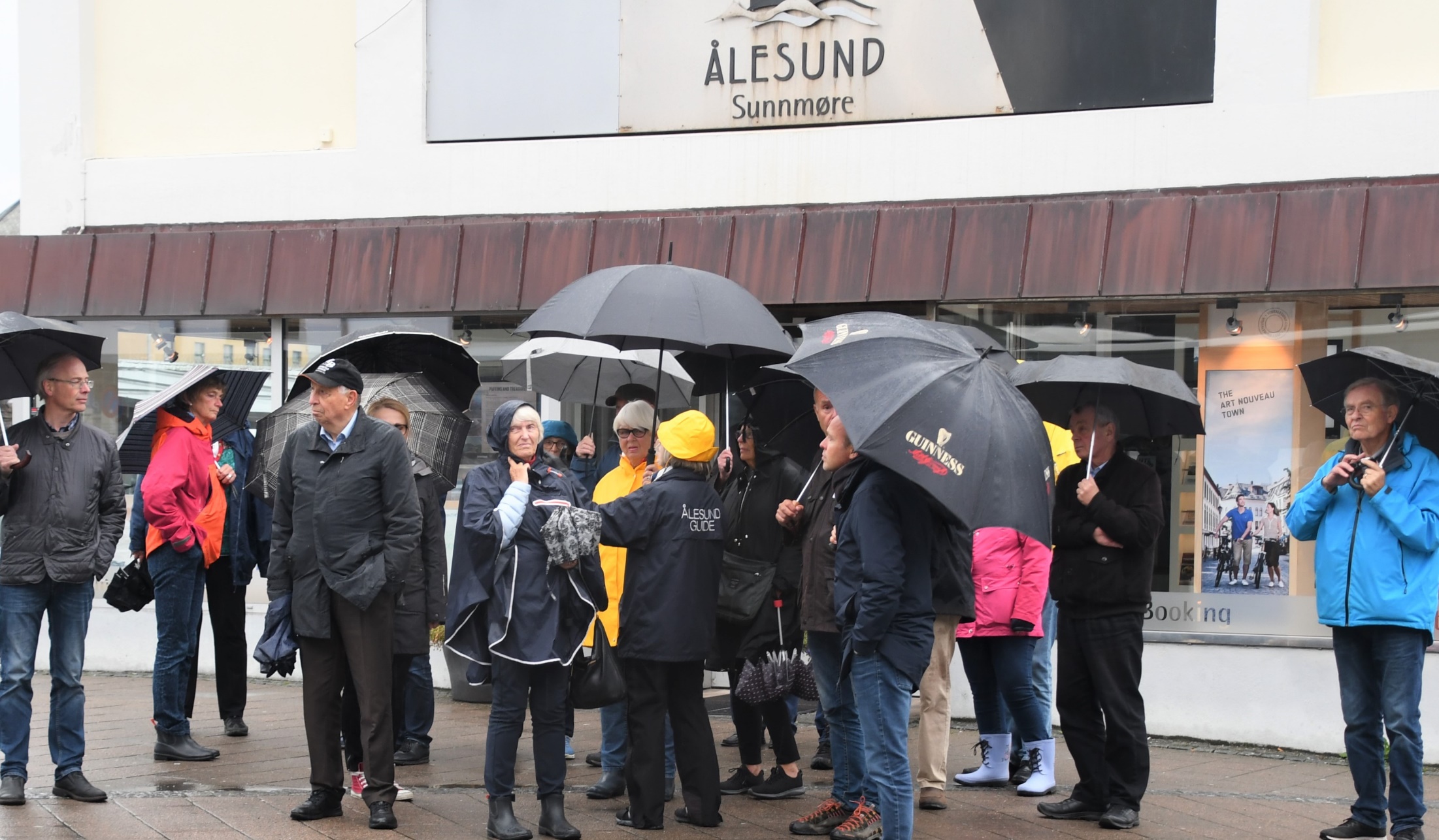 §Forbundets formålsparagraf:Forbundet for Norske Museumsvenner (FNM) er en landsdekkende sammenslutning av foreninger som er engasjert i frivillig natur- og kulturhistorisk arbeid, knyttet til landets museer.
FNM skal blant annet:
-    formidle informasjon og statistikk om medlemmenes arbeid til        offentligheten-   være pådriver overfor sentrale myndigheter når det gjelder     museumssektoren-   bidra til og bistå ved etablering av medlemsforeninger-   etablere kontakt og formidle informasjon mellom medlemmene-   arrangere faglige møter og seminarer m.m.-   vektlegge den kulturelle betydningen av museumsarbeidet